CS162Operating Systems andSystems ProgrammingLecture 15 Demand Paging (Finished)
March 15th, 2017
Nathan Pemberton
http://cs162.eecs.Berkeley.edu
∞
TLB
Page
Table
Physical
Memory
512 MB
Virtual
Memory
4 GB
Illusion of Infinite Memory
Disk
500GB
Disk is larger than physical memory 
In-use virtual memory can be bigger than physical memory
Combined memory of running processes much larger than physical memory
More programs fit into memory, allowing more concurrency 
Principle: Transparent Level of Indirection (page table) 
Supports flexible placement of physical data
Data could be on disk or somewhere across network
Variable location of data transparent to user program
Performance issue, not correctness issue
Create Virtual Address Space of the Process
disk (huge)
process VAS
memory
user page
frames
sbrk
user pagetable
stack
data
heap
kernel
kernel code & data
code
Utilized pages in the VAS are backed by a page block on disk
Called the backing store or swap file
Typically in an optimized block store, but can think of it like a file
[Speaker Notes: Call physical memory slots “frames” introduce term!]
Create Virtual Address Space of the Process
disk (huge, TB)
process VAS (GBs)
memory
user page
frames
user pagetable
stack
stack
data
heap
kernel
data
heap
kernel code & data
code
code
User Page table maps entire VAS
All the utilized regions are backed on disk
swapped into and out of memory as needed
For every process
Create Virtual Address Space of the Process
disk (huge, TB)
PT
VAS – per process
memory
user page
frames
user pagetable
stack
stack
data
heap
data
heap
kernel
kernel code & data
code
code
User Page table maps entire VAS
Resident pages to the frame in memory they occupy
The portion of it that the HW needs to access must be resident in memory
Provide Backing Store for VAS
disk (huge, TB)
VAS – per process
memory
user page
frames
user pagetable
stack
stack
data
heap
kernel
data
heap
kernel code & data
code
code
User Page table maps entire VAS
Resident pages mapped to memory frames
For all other pages, OS must record where to find them on disk
Provide Backing Store for VAS
disk (huge, TB)
VAS – per process
memory
user page
frames
user pagetable
stack
stack
data
heap
kernel
data
heap
kernel code & data
code
code
User Page table maps entire VAS
Resident pages mapped to memory frames
For all other pages, OS must record where to find them on disk
Summary: Steps in Handling a Page Fault
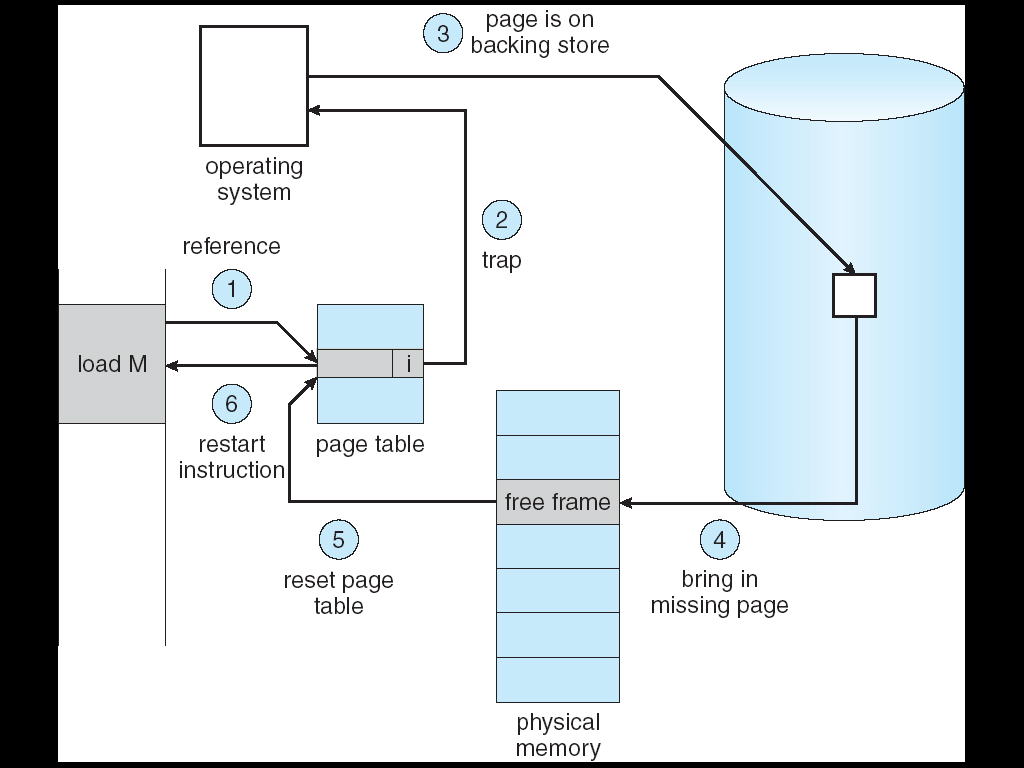 Page Frame Number
(Physical Page Number)
Free
(OS)
0
L
D
A
PCD
PWT
U
W
P
31-12
11-9
8
7
6
5
4
3
2
1
0
Recall: What is in a Page Table Entry
What is in a Page Table Entry (or PTE)?
Pointer to next-level page table or to actual page
Permission bits: valid, read-only, read-write, write-only
Example: Intel x86 architecture PTE:
Address same format previous slide (10, 10, 12-bit offset)
Intermediate page tables called “Directories”



		P: 	Present (same as “valid” bit in other architectures) 
		W: 	Writeable
		U: 	User accessible
		PWT:	Page write transparent: external cache write-through
		PCD:	Page cache disabled (page cannot be cached)
		A: 	Accessed: page has been accessed recently
		D: 	Dirty (PTE only): page has been modified recently
		L: 	L=14MB page (directory only).		Bottom 22 bits of virtual address serve as offset
Cache
Demand Paging Mechanisms
PTE helps us implement demand paging
Valid  Page in memory, PTE points at physical page
Not Valid  Page not in memory; use info in PTE to find it on disk when necessary
Suppose user references page with invalid PTE?
Memory Management Unit (MMU) traps to OS
Resulting trap is a “Page Fault”
What does OS do on a Page Fault?:
Choose location to fill (might replace an old page) 
If old page modified (“D=1”), write contents back to disk
Change its PTE and any cached TLB to be invalid
Load new page into memory from disk
Update page table entry, invalidate TLB for new entry
Continue thread from original faulting location

Could be slow!
While pulling pages off disk for one process, OS runs another process from ready queue
Management & Access to the Memory Hierarchy
Managed in Hardware
Managed in Software - OS
?
Processor
Secondary Storage (Disk)
TLB
PT
L2 Cache
Secondary Storage (SSD)
L1 Cache
Registers
PT
PT
Main
Memory
(DRAM)
PT
L3 Cache(shared)
TLB
L2 Cache
Registers
L1 Cache
100,000(0.1 ms)
10,000,000 
   (10 ms)
10-30
Accessed in Hardware
0.3
1
3
100
Speed (ns):
TBs
GBs
100GBs
MBs
100kBs
100Bs
10kBs
Size (bytes):
[Speaker Notes: The design goal is to present the user with as much memory as is available in the cheapest technology (points to the disk).
While by taking advantage of the principle of locality, we like to provide the user an average access speed that is very close to the speed that is offered by the fastest technology.
(We will go over this slide in details in the next lecture on caches).

+1 = 16 min. (X:56)]
Recall: Some following questions
During a page fault, where does the OS get a free frame?
Keeps a free list
Unix runs a “reaper” if memory gets too full
As a last resort, evict a dirty page first

How can we organize these mechanisms?
Work on the replacement policy

How many page frames/process?
Like thread scheduling, need to “schedule” memory resources:
utilization?  fairness? priority?
allocation of disk paging bandwidth
Demand Paging Cost Model
Since Demand Paging like caching, can compute average access time! (“Effective Access Time”)
EAT = Hit Rate x Hit Time + Miss Rate x Miss Time
EAT = Hit Time + Miss Rate x Miss Penalty
Example:
Memory access time = 200 nanoseconds
Average page-fault service time = 8 milliseconds
Suppose p = Probability of miss, 1-p = Probably of hit
Then, we can compute EAT as follows:
		EAT 	= 200ns + p x 8 ms
	        	= 200ns + p x 8,000,000ns
If one access out of 1,000 causes a page fault, how much worse?
10%?, 50%?, 200%?
200 + .001x8,000,000 = 8.2 μs = 4000% Slowdown!
P for 10% slowdown?
200ns x 1.1 < EAT  p < 2.5 x 10-6
This is about 1 page fault in 400000!
What Factors Lead to Misses?
Compulsory Misses: 
Pages that have never been paged into memory before
How might we remove these misses?
Prefetching: loading them into memory before needed
Need to predict future somehow!  More later
Capacity Misses:
Not enough memory. Must somehow increase size.
Can we do this?
One option: Increase amount of DRAM (not quick fix!)
Another option:  If multiple processes in memory: adjust percentage of memory allocated to each one!
Conflict Misses:
Technically, conflict misses don’t exist in virtual memory, since it is a “fully-associative” cache
Policy Misses:
Caused when pages were in memory, but kicked out prematurely because of the replacement policy
How to fix? Better replacement policy
Page Replacement Policies
Why do we care about Replacement Policy?	
Replacement is an issue with any cache
Particularly important with pages
The cost of being wrong is high: must go to disk
Must keep important pages in memory, not toss them out
FIFO (First In, First Out)
Throw out oldest page.  Be fair – let every page live in memory for same amount of time.
Bad – throws out heavily used pages instead of infrequently used
RANDOM:
Pick random page for every replacement
Typical solution for TLB’s.  Simple hardware
Pretty unpredictable – makes it hard to make real-time guarantees
MIN (Minimum): 
Replace page that won’t be used for the longest time 
Great, but can’t really know future…
Makes good comparison case, however
Page 6
Page 7
Page 1
Page 2
Head
Tail (LRU)
Replacement Policies (Con’t)
LRU (Least Recently Used):
Replace page that hasn’t been used for the longest time
Programs have locality, so if something not used for a while, unlikely to be used in the near future.
Seems like LRU should be a good approximation to MIN.
How to implement LRU? Use a list!




On each use, remove page from list and place at head
LRU page is at tail
Problems with this scheme for paging?
Need to know immediately when each page used so that can change position in list… 
Many instructions for each hardware access
In practice, people approximate LRU (more later)
Ref:
Page:
A
1
D
C
2
B
A
3
C
B
Example: FIFO
Suppose we have 3 page frames, 4 virtual pages, and following reference stream: 
A B C A B D A D B C B
Consider FIFO Page replacement:







FIFO: 7 faults
When referencing D, replacing A is bad choice, since need A again right away
A
B
C
A
B
D
A
D
B
C
B
Ref:
Page:
1
A
C
2
B
3
C
D
Example: MIN
Suppose we have the same reference stream: 
A B C A B D A D B C B
Consider MIN Page replacement:







MIN: 5 faults 
Where will D be brought in? Look for page not referenced farthest in future
What will LRU do?
Same decisions as MIN here, but won’t always be true!
A
B
C
A
B
D
A
D
B
C
B
Ref:
Page:
Ref:
Page:
1
1
A
A
D
C
B
B
2
2
B
B
A
C
D
C
3
3
A
B
C
D
A
B
C
D
A
B
C
D
C
C
D
B
A
D
When will LRU perform badly?
Consider the following: A B C D A B C D A B C D
LRU Performs as follows (same as FIFO here):






Every reference is a page fault!
MIN Does much better:
A
B
C
D
A
B
C
D
A
B
C
D
Graph of Page Faults Versus The Number of Frames
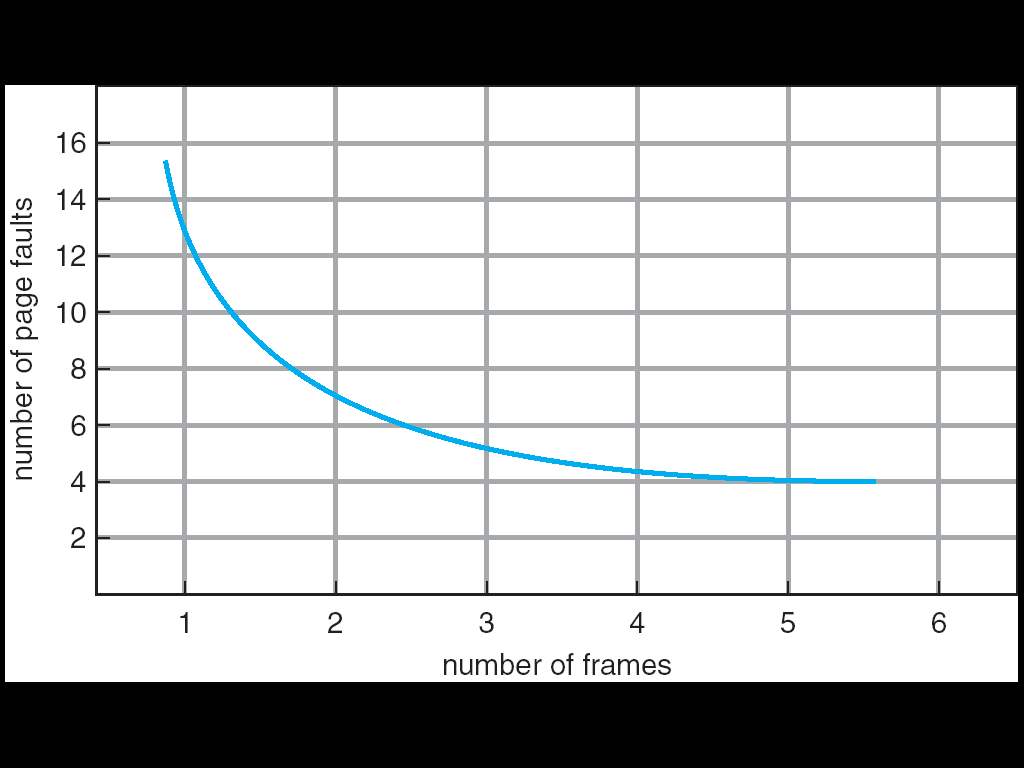 One desirable property: When you add memory the miss rate drops
Does this always happen?
Seems like it should, right?
No: Bélády’s anomaly 
Certain replacement algorithms (FIFO) don’t have this obvious property!
Administrivia
Project 2 design doc due today Wed 03/15

Peer review is *NOT* optional
Every person must fill out the project 1 peer review
Due Sun 03/19
Failure to submit will hurt your participation score
The peer review is an important part of our evaluation of partner dynamics – please take is very seriously
[Speaker Notes: 10 Evans (237 = 118), 1 LeConte (216 = 108), 60 Evans (102 = 51)]
Administrivia
Midterm 2 next week on Tue 03/21 7-8:30PM
All topics up to and including Lecture 15
Focus will be on Lectures 9 – 15 and associated readings
Projects 1 & 2, Homework 0 – 2  
Discussions
Closed book with 2 pages of hand-written notes both sides

Room assignments by last name:
A-H 100 Genetics and Plant Biology Building
I-Z   1 Pimentel

Review Session on Saturday
3-6pm 2050 VLSB
[Speaker Notes: 10 Evans (237 = 118), 1 LeConte (216 = 108), 60 Evans (102 = 51)]
break
Implementing LRU
Perfect:
Timestamp page on each reference
Keep list of pages ordered by time of reference
Too expensive to implement in reality for many reasons
Clock Algorithm: Arrange physical pages in circle with single clock hand
Approximate LRU (approximation to approximation to MIN)
Replace an old page, not the oldest page
Hardware Does:
On each reference:
Set ”use” bit (Mark pages as used recently)
Set of all pages
in Memory
OS Does:
Advance clock hand once per page fault
Clear ”use” bit in PTE (mark page as not used recently)
Clock Algorithm: Not Recently Used
OS Does:
Advance clock hand once per page fault
Clear ”use” bit in PTE (mark page as not used recently)
Set of all pages
in Memory
Hardware Does:
On each reference:
Set ”use” bit (Mark pages as used recently)
Will always find a page or loop forever?
Even if all use bits set, will eventually loop around  FIFO
One way to view clock algorithm: 
Crude partitioning of pages into two groups: young and old
Why not partition into more than 2 groups?
Nth Chance version of Clock Algorithm
Nth chance algorithm: Give page N chances
OS keeps counter per page: # sweeps
On page fault, OS checks use bit:
1  clear use and also clear counter (used in last sweep)
0  increment counter; if count=N, replace page
Means that clock hand has to sweep by N times without page being used before page is replaced
How do we pick N?
Why pick large N? Better approximation to LRU
If N ~ 1K, really good approximation
Why pick small N? More efficient
Otherwise might have to look a long way to find free page
What about dirty pages?
Takes extra overhead to replace a dirty page, so give dirty pages an extra chance before replacing?
Common approach:
Clean pages, use N=1
Dirty pages, use N=2 (and write back to disk when N=1)
LRU victim
Overflow
Directly
Mapped Pages

Marked: RW
List: FIFO
Second 
Chance List

Marked: Invalid
List: LRU
Access
New
Active Pages
New
SC Victims
Page-in
From disk
Second-Chance List Algorithm (VAX/VMS)
Split memory in two: Active list (RW), SC list (Invalid)
Access pages in Active list at full speed
Otherwise, Page Fault
Always move overflow page from end of Active list to front of Second-chance list (SC) and mark invalid
Desired Page On SC List: move to front of Active list, mark RW
Not on SC list: page in to front of Active list, mark RW; page out LRU victim at end of SC list
Second-Chance List Algorithm (con’t)
How many pages for second chance list?
If 0  FIFO
If all  LRU, but page fault on every page reference
Pick intermediate value.  Result is:
Pro: Few disk accesses (page only goes to disk if unused for a long time) 
Con: Increased overhead trapping to OS (software / hardware tradeoff)

One Motivation: No HW-supported ”use” bit
Strecker (architect) asked OS people, they said they didn’t need it, so didn’t implement it
He later got blamed, but VAX did OK anyway
Allocation of Page Frames (Memory Pages)
How do we allocate memory among different processes?
Does every process get the same fraction of memory?  Different fractions?
Should we completely swap some processes out of memory?
Each process needs minimum number of pages
Want to make sure that all processes that are loaded into memory can make forward progress
Example:  IBM 370 – 6 pages to handle SS MOVE instruction:
instruction is 6 bytes, might span 2 pages
2 pages to handle from
2 pages to handle to
Possible Replacement Scopes:
Global replacement – process selects replacement frame from set of all frames; one process can take a frame from another
Local replacement – each process selects from only its own set of allocated frames
Fixed/Priority Allocation
Equal allocation (Fixed Scheme): 
Every process gets same amount of memory
Example: 100 frames, 5 processes  process gets 20 frames
Proportional allocation (Fixed Scheme)
Allocate according to the size of process
Computation proceeds as follows:
		si = size of process pi and S = si 
		m = total number of frames
		ai = allocation for pi = 

Priority Allocation:
Proportional scheme using priorities rather than size
Same type of computation as previous scheme
Possible behavior: If process pi generates a page fault, select for replacement a frame from a process with lower priority number
Perhaps we should use an adaptive scheme instead???
What if some application just needs more memory?
Page-Fault Frequency Allocation
Can we reduce Capacity misses by dynamically changing the number of pages/application?







Establish “acceptable” page-fault rate
If actual rate too low, process loses frame
If actual rate too high, process gains frame
Question: What if we just don’t have enough memory?
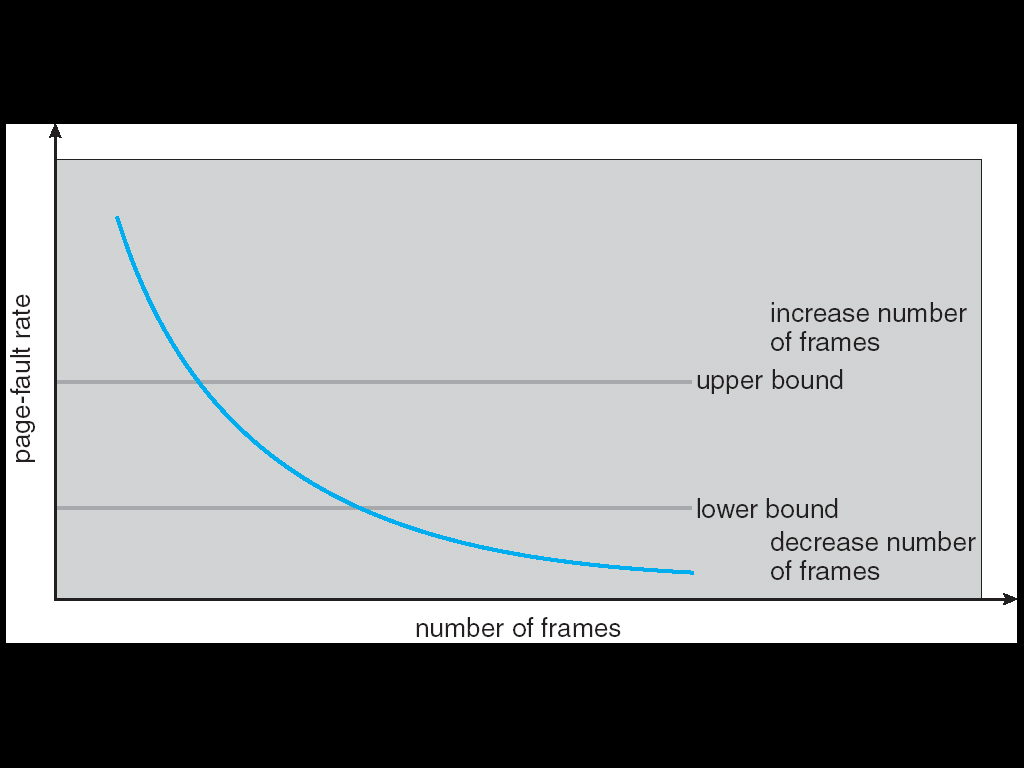 More frames: Very Useful!
More frames: Less Useful!
Thrashing
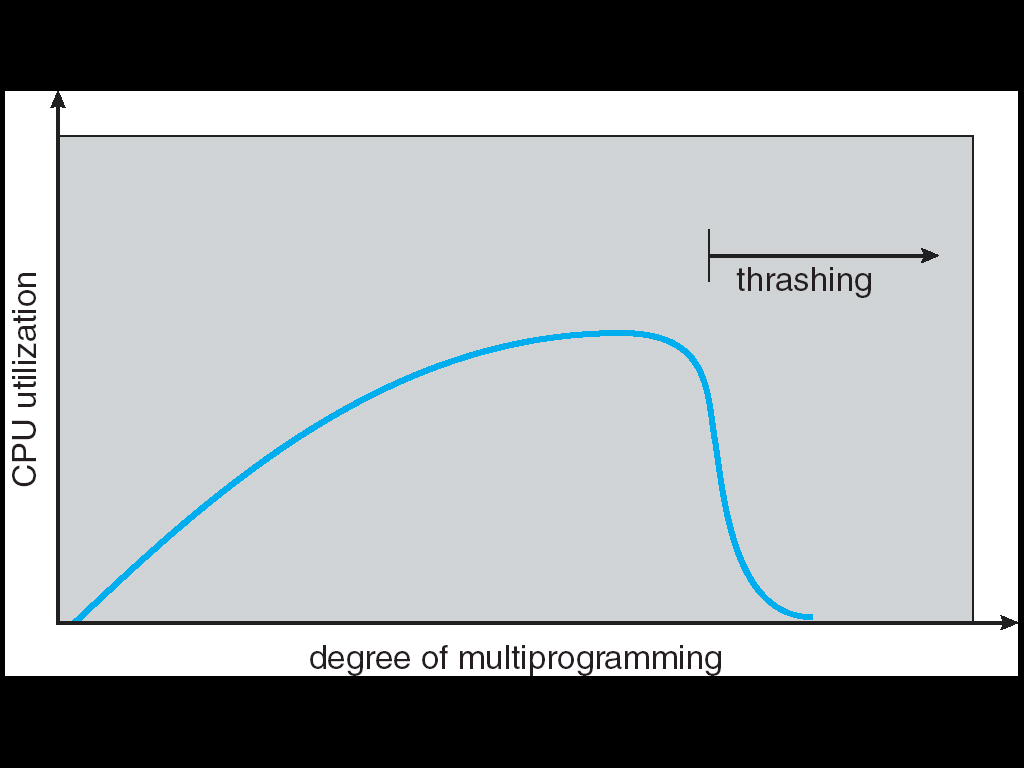 If a process does not have “enough” pages, the page-fault rate is very high.  This leads to:
low CPU utilization
operating system spends most of its time swapping to disk
Thrashing  a process is busy swapping pages in and out
Questions:
How do we detect Thrashing?
What is best response to Thrashing?
[Speaker Notes: Example: one program, touches 50 pages (each equally likely). Have only 40 physical page frames.
How bad is this?
  - Does your program run at 80% speed?
  - Does your program run at 20% speed?
Performance is really bad
If we have enough pages, 200 ns/ref, but if too few pages, assume every 5th page reference causes a page fault
= 4 refs x 200 ns
  1 page fault x 10 ms for disk I/O
= 5 refs, 10 ms + 800 ns => 2 ms/ref (not 100 MIPS, but 500 IPS! Factor of 10,000)
Machine appears to have stopped!]
Locality In A Memory-Reference Pattern
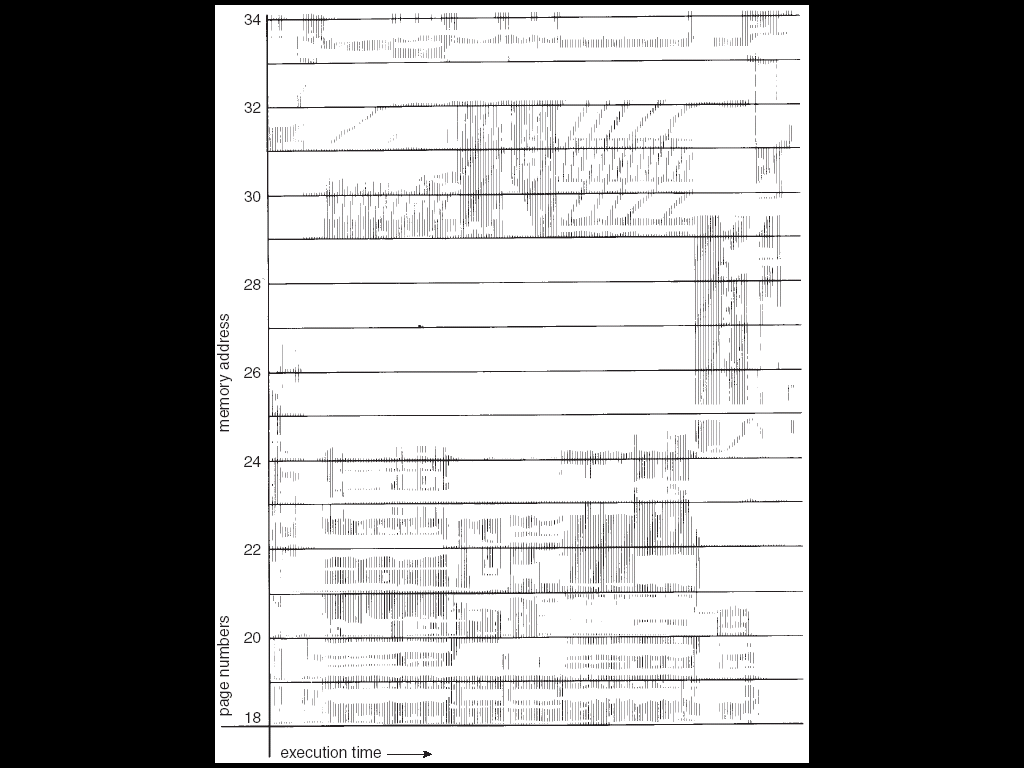 Program Memory Access Patterns have temporal and spatial locality
Group of Pages accessed along a given time slice called the “Working Set”
Working Set defines minimum number of pages needed for process to behave well
Not enough memory for Working Set  Thrashing
Better to swap out process?
Working-Set Model
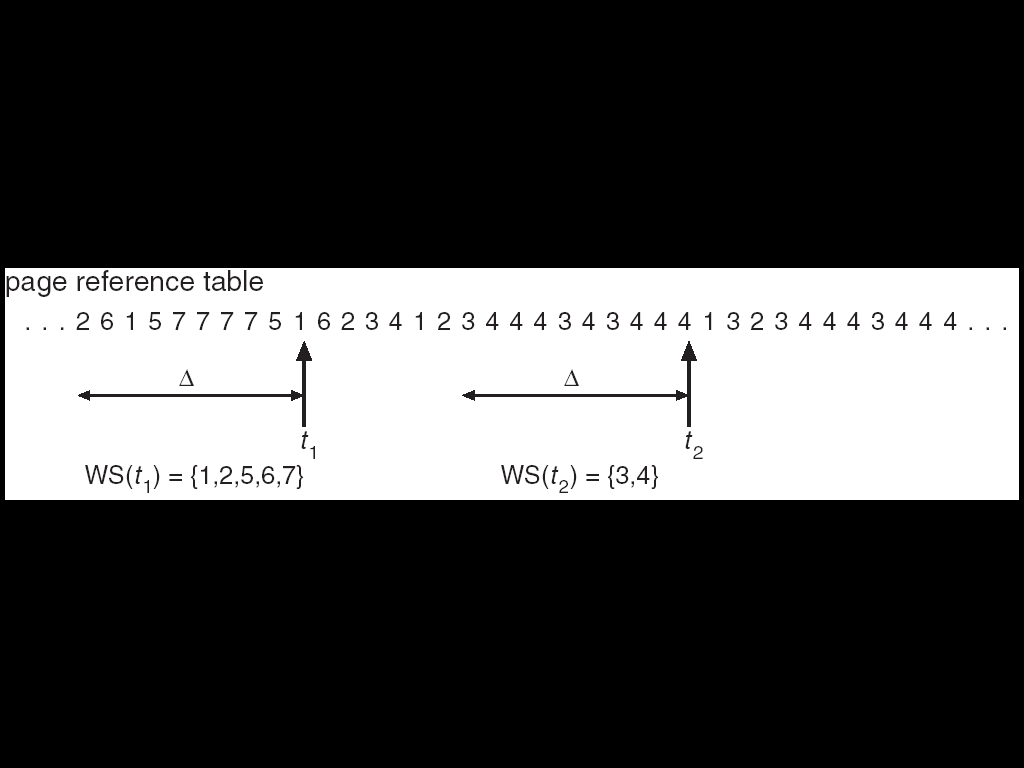   working-set window  fixed number of page references 
Example:  10,000 instructions
WSi (working set of Process Pi) = total set of pages referenced in the most recent  (varies in time)
if  too small will not encompass entire locality
if  too large will encompass several localities
if  =   will encompass entire program
D = |WSi|  total demand frames 
if D > m  Thrashing
Policy: if D > m, then suspend/swap out processes
This can improve overall system behavior by a lot!
What about Compulsory Misses?
Recall that compulsory misses are misses that occur the first time that a page is seen	
Pages that are touched for the first time
Pages that are touched after process is swapped out/swapped back in
Clustering:
On a page-fault, bring in multiple pages “around” the faulting page
Since efficiency of disk reads increases with sequential reads, makes sense to read several sequential pages
Working Set Tracking:
Use algorithm to try to track working set of application
When swapping process back in, swap in working set
Reverse Page Mapping (Sometimes called “Coremap”)
Physical page frames often shared by many different address spaces/page tables
All children forked from given process
Shared memory pages between processes
Whatever reverse mapping mechanism that is in place must be very fast
Must hunt down all page tables pointing at given page frame when freeing a page
Must hunt down all PTEs when seeing if pages “active”
Implementation options:
For every page descriptor, keep linked list of page table entries that point to it
Management nightmare – expensive
Linux 2.6: Object-based reverse mapping
Link together memory region descriptors instead (much coarser granularity)
Linux Memory Details?
Memory management in Linux considerably more complex that the previous indications
Memory Zones: physical memory categories
ZONE_DMA: < 16MB memory, DMAable on ISA bus
ZONE_NORMAL: 16MB  896MB (mapped at 0xC0000000)
ZONE_HIGHMEM: Everything else (> 896MB)
Each zone has 1 freelist, 2 LRU lists (Active/Inactive)
Many different types of allocation
SLAB allocators, per-page allocators, mapped/unmapped
Many different types of allocated memory:
Anonymous memory (not backed by a file, heap/stack)
Mapped memory (backed by a file)
Allocation priorities
Is blocking allowed/etc
Recall: Linux Virtual memory map
0xFFFFFFFFFFFFFFFF
0xFFFFFFFF
KernelAddresses
128TiB
1GB
KernelAddresses
896MBPhysical
64 TiBPhysical
0xC0000000
UserAddresses
0xFFFF800000000000
3GB Total
Empty
Space
“Canonical Hole”
0x00007FFFFFFFFFFF
128TiB
User
Addresses
0x0000000000000000
0x00000000
32-Bit Virtual Address Space
64-Bit Virtual Address Space
Virtual Map (Details)
Kernel memory not generally visible to user
Exception: special VDSO (virtual dynamically linked shared objects) facility that maps kernel code into user space to aid in system calls (and to provide certain actual system calls such as gettimeofday())
Every physical page described by a “page” structure
Collected together in lower physical memory
Can be accessed in kernel virtual space
Linked together in various “LRU” lists
For 32-bit virtual memory architectures:
When physical memory < 896MB
All physical memory mapped at 0xC0000000
When physical memory >= 896MB
Not all physical memory mapped in kernel space all the time
Can be temporarily mapped with addresses > 0xCC000000
For 64-bit virtual memory architectures:
All physical memory mapped above 0xFFFF800000000000
Summary
Replacement policies
FIFO: Place pages on queue, replace page at end
MIN: Replace page that will be used farthest in future
LRU: Replace page used farthest in past 
Clock Algorithm: Approximation to LRU
Arrange all pages in circular list
Sweep through them, marking as not “in use”
If page not “in use” for one pass, than can replace
Nth-chance clock algorithm: Another approximate LRU
Give pages multiple passes of clock hand before replacing
Second-Chance List algorithm: Yet another approximate  LRU
Divide pages into two groups, one of which is truly LRU and managed on page faults.
Working Set:
Set of pages touched by a process recently
Thrashing: a process is busy swapping pages in and out
Process will thrash if working set doesn’t fit in memory
Need to swap out a process